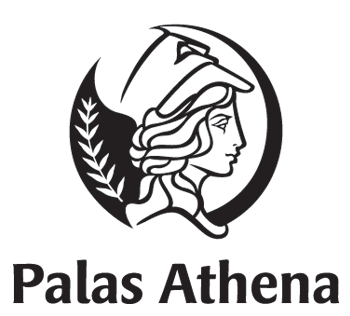 Práticas de integração mente-corpo
Associação Palas Athena - Secretaria Municipal de Saúde - CRS-Oeste
Segundas e Quartas
9h00 às 9h30Coordenação Rejane Moura
Apoio Sandra Godoy e Ana Sofia Schmidt
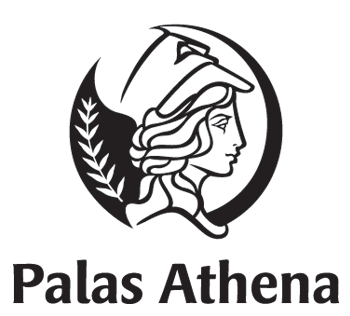 Práticas de integração mente-corpo
Associação Palas Athena - Secretaria Municipal de Saúde - CRS-Oeste
6º encontro - Cuidando da membrana
04/5/2020
Professora  Sandra Taiar
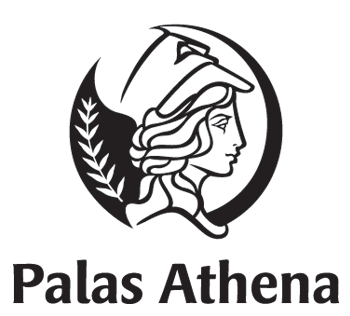 O astrofísico Michel Cassé, respondendo à pergunta de um enólogo sobre o que via em uma taça de vinho: 
“Vejo a origem do cosmo, pois o hidrogênio formou-se nos primeiros minutos, vejo os sóis anteriores aos nossos em relação aos átomos de carbono, vejo os primórdios da Terra com a formação das macromoléculas, vejo o aparecimento da vida, o desenvolvimento do mundo vegetal, da vinha selvagem, os progressos da técnica no controle eletrônico da fermentação, da temperatura etc.”
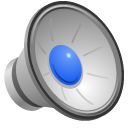 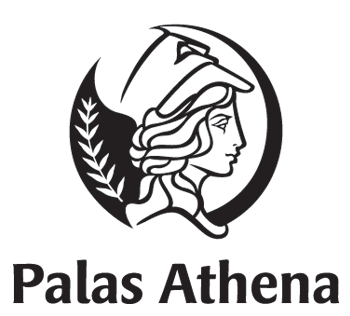 Este relato, que está registrado em um diálogo entre Edgar Morin (sociólogo) e Boris Cyrulnik (neurologista), é um convite para restaurar nossa conexão com a Vida, com tudo quanto nos rodeia como sendo fruto ou resultado de uma série de conexões e interconexões que expressam as potências infinitas das energias presentes no universo.
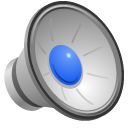 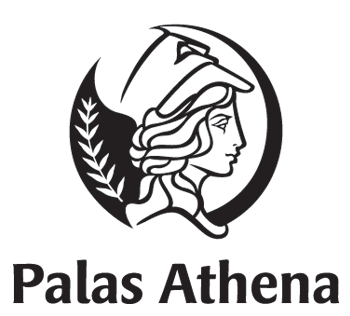 Perceber essa conexão requer primeiro a conexão comigo mesmo, com a integridade de meu ser e estar nesse mundo. Do meu corpo com a sua sabedoria funcional, da minha vitalidade que se regenera em cada respiração, e da minha mente com suas capacidades de criar e oferecer significados às experiências armazenadas na memória e às aspirações que me orientam para o futuro.
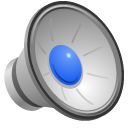 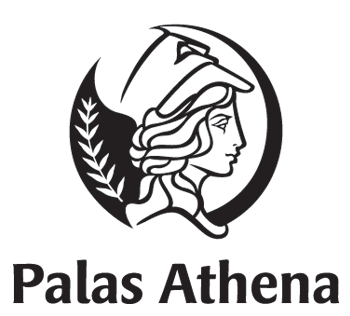 Aprender a viver na simplicidade e profundidade de conexão com a realidade que nos rodeia expande a consciência e nos liberta do autoconfinamento egocêntrico que rumina erva seca e ignora outras fontes nutrientes aliadas ao impulso natural de querer ser e querer conhecer - valores universais que tecem uma maneira de viver junto, de enfrentar as dificuldades e de realizar alguns sonhos.

Vamos experimentar isso?
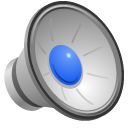 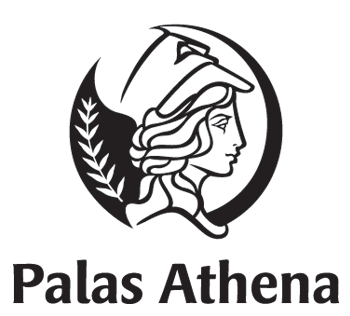 CORPO PARA MIM É ...
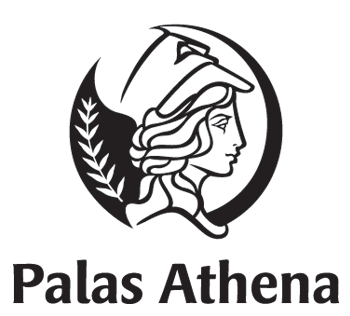 O CORPO NÃO É UM OBJETO NO ESPAÇO, MAS UM PROCESSO NO TEMPO
STANLEY KELEMAN
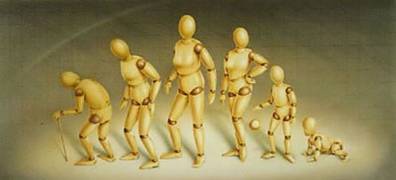 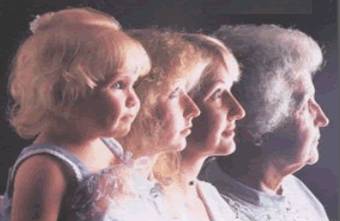 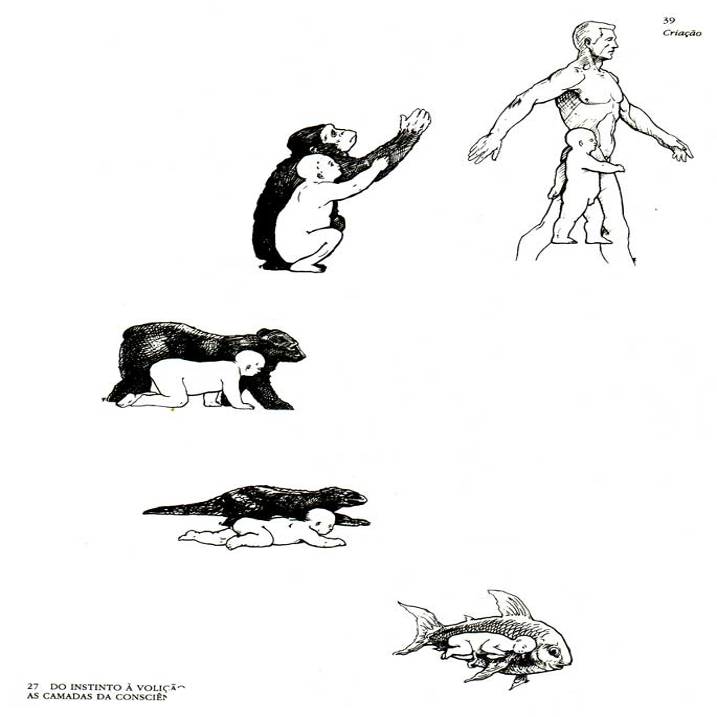 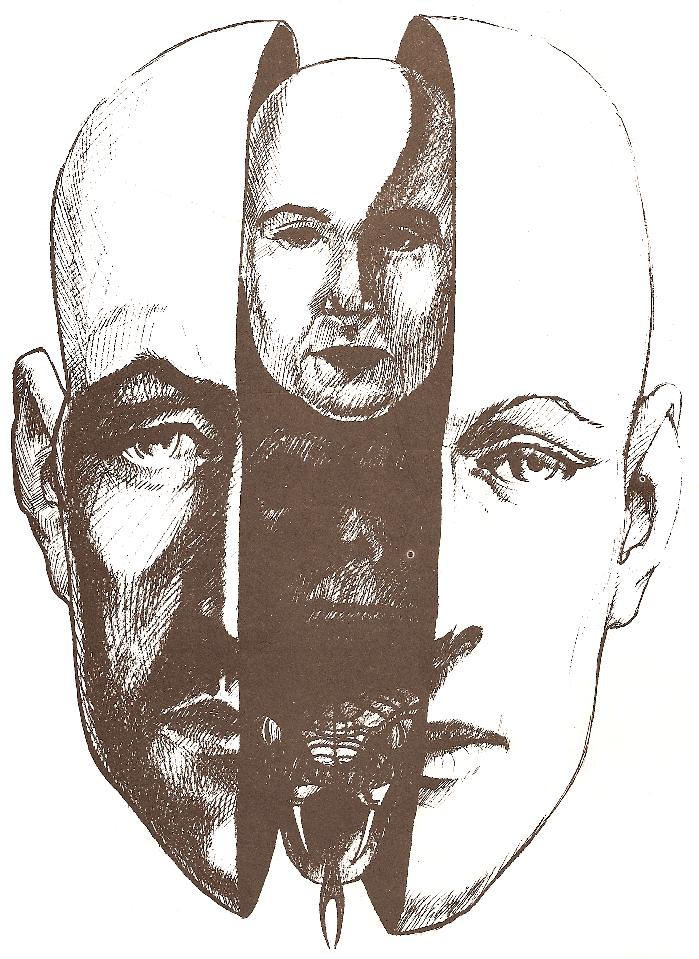 ARQUEOLOGIA DA EVOLUÇÃO 

CÉREBRO TRIUNO
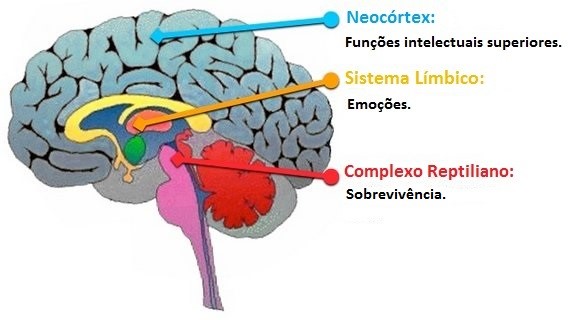 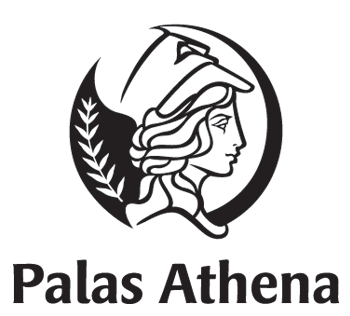 MEMBRANA
HISTÓRIA DO COMEÇO DA VIDA NA TERRA
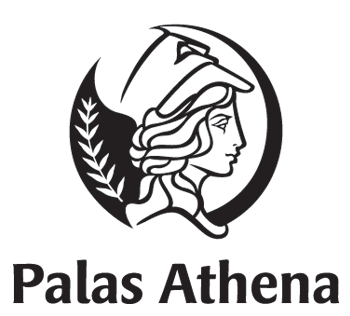 Práticas de integração mente-corpo
Obrigada!
Foi um prazer estar com  vocês!
Contatos
Professores: monitoria@palasathena.org.br
Secretaria: contatocef@palasathena.org.br 
SMS-CRS-Oeste: DraNídia Martinelli nmartinelli@prefeitura.sp.gov.br

www.palasathena.org.br